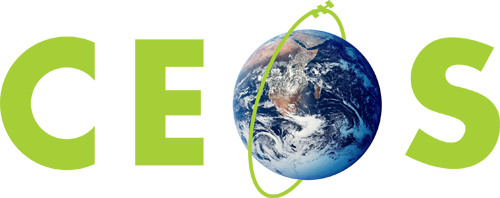 Committee on Earth Observation Satellites
CEOS Chair 2018 priorities
Astrid Koch/Mark Dowell – European Commission
SIT-32 Agenda Item # 37
CEOS Strategic Implementation Team
ESA Headquarters, Paris, France
26th-27th April 2017
CEOS Chair 2018
European Commission - CEOS Chair

As the 2018 CEOS Chair, the European Commission will
 Ensure continuity and coherence of CEOS activities by:
supporting and further developing priorities and themes of current Chair (USGS) are through 2018 
understanding of common priorities and coordination with the incoming SIT Chair (NOAA). 
Beyond this, the European Commission will provide leadership on a number of initiatives
2
Continuation and development
COM will work with USGS, ESA, and the incoming SIT Chair NOAA and the relevant stakeholders to ensure the required continuity of the following activities: 
Implementation of the study of future data access and analysis architectures.
Supporting the ad-hoc team on Sustainable Development Goals (SDGs) through increased engagement with national statistics agencies and analyzing the mainstreaming of these efforts into policy.
Moderate Resolution Sensor Interoperability.
Consideration of future partnerships and priorities for CEOS, notably with GEO, the UN system, development banks, and the big data players.
Expediting existing CEOS thematic acquisition strategies – in relation to forests, agriculture, disasters, climate, carbon, and water.
3
Rationalization of on-going activities
COM will promote continued discussion to rationalise/integrate many ongoing, partly overlapping CEOS activities:
Land Surface imaging and its applications i.e. LSI-VC activities including those on Analysis ready data (ARD), 
USGS priority activity on moderate-resolution interoperability,
CEOS open datacube activities, 
Future Data Architectures (FDA) and related Pilots
CEOS support to GFOI and GEOGLAM and SDCG 
Together with NOAA as incoming SIT Chair, to address an aspect of internal process: 
Longer-term issue in the sustainability and implementation of ad-hoc teams and initiatives for integration in standing entities of CEOS such as the Working Groups and Virtual Constellations
4
CEOS Chair 2018  priority A
Specific Chair Initiative #1: Laying the foundation for an international CO2 and GHG emission monitoring system

to make a fundamental contribution to monitoring CO2 and other GHG emissions globally:
using  the CEOS Carbon Strategy, 
as well as specific targeted activities started in 2017 i.e. the AC-VC whitepaper on a CO2 and GHG constellation, and ongoing discussions on mutual  interests between CEOS and CGMS on these issues.
5
CEOS Chair 2018  priority A
Three specific activities are foreseen for advancing this effort in 2017:
Facilitate the completion of the AC-VC whitepaper on defining an optimum constellation for CO2 and GHG emission monitoring, including the joint competences of CEOS and CGMS, and in the general framework of the continued implementation of the CEOS Carbon Strategy
Place the space segment in the broader context of a fully sustained system for CO2 emission monitoring. Individual CEOS Agencies have counterparts in their individual countries/regions who have responsibility for Inventories, the required modelling, in-situ infrastructure and the ground segment elements.
Advance the relationship with CGMS for an operationally implemented and sustained observation capability. Consider establishing a formal working relationship between CEOS and CGMS as with the successful ongoing relationship on Systematic Observations of ECVs in support of UNFCCC.
6
Chair priority A workshop in 2018
The EC proposes to organise a dedicated discussion workshop:
Bringing together these different stakeholders to define best practices and synergies
Exploring possibilities for common approaches to some of the system development. 
This would also require the strong engagement of CGMS as well as CEOS Associate members such as the WMO.
7
CEOS Chair 2018  priority B – Data
Conclude the initial study of Future Data access and analysis Architectures (FDA) with recommendations for a "Generation 2020" of operational systems and their global interoperability. Consider follow-on within WIGISS
Introduce the new Copernicus DIAS as an enabling element for operational implementation of services, CEOS pilot projects and other Small-scale demonstrators 
Continue to support and expand the efforts related to exploitation environments based on ARD
CEOS Open Data Cube and links to non EO domains
Earth System Data Cube methodologies
Expand work on the user classification and user needs inventory
Instantiate a new effort to define FDA for the post 2025 timeframe, including e.g. near real time aspects and related technology gaps
8
[Speaker Notes: Finalise the study of Future Data access and analysis Architectures (FDA) with recommendations for the generation 2020 of operational systems and their global interoperability.
Develop broad support among CEOS agencies to develop a blend of global networks, regional and national hubs that support thematic Data Cubes.
Based on available technologies and available/emerging standards]
CEOS Chair 2018  priority B – Data
Production effort required
Build on the achievements of the LSI-VC, CARD4L and ARD efforts to develop a roadmap of required implementation efforts focusing on:
Operational data provision (optical and SAR) to support global initiatives on land, land use and forestry (e.g. GEOGLAM, GFOI)
Additional efforts where necessary to respond to the CEOS Carbon Observation Strategy from Space
Build on the work done by CEOS agencies and the WMO to initiate the definition of necessary ARD products for marine and ocean applications
Draw up a CEOS service inventory and promote the consideration of existing services (e.g. Copernicus services) in the ARD context
9
[Speaker Notes: Finalise the CEOS ARD definition and propose:
A roadmap of actions to support the development, production of, and access to compatible ARD from multiple CEOS agencies (including implementation of ARD for marine and oceans).]
Chair priority B workshop in 2018
Data related workshop proposals
The European Commission proposes to organise dedicated workshops:
Access to Copernicus data and information, and additional data, in a flexible tool environment for data exploitation – introducing Copernicus DIAS for CEOS
Consolidation and prioritisation of user needs – proposing a shortlist for a CEOS coordinated response
Land observation and data to support the CEOS Carbon Observation from space
Innovative integration of SAR data/products in CEOS; exploiting the full potential of interferometry
10